Муниципальное автономное дошкольное образовательное учреждение «Детский сад №100»
Акция : «Подари книгу саду!»
(первая младшая группа №3)
Выполнили: воспитатели
Дубкова С.А.
Фролова Е.В.
Нижний Новгород
2022г.
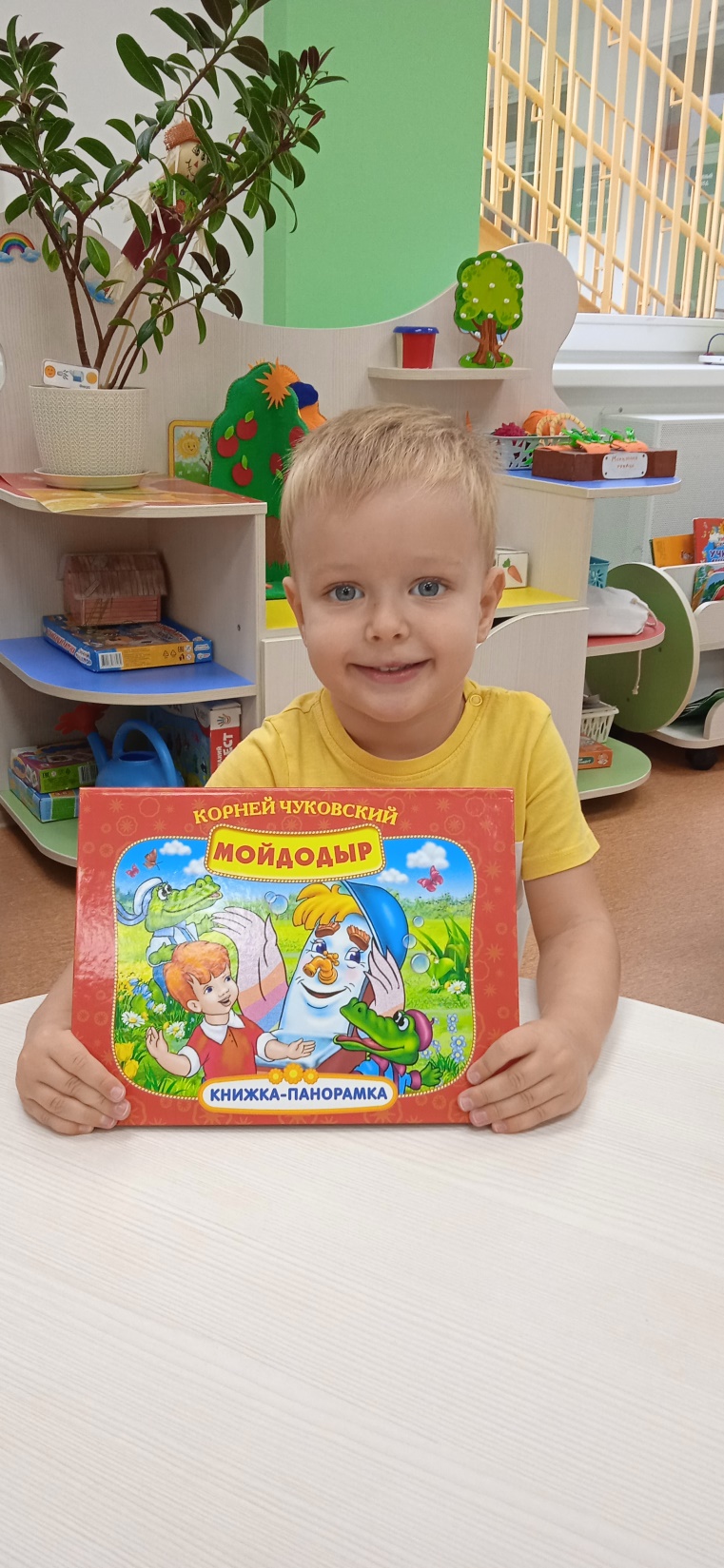 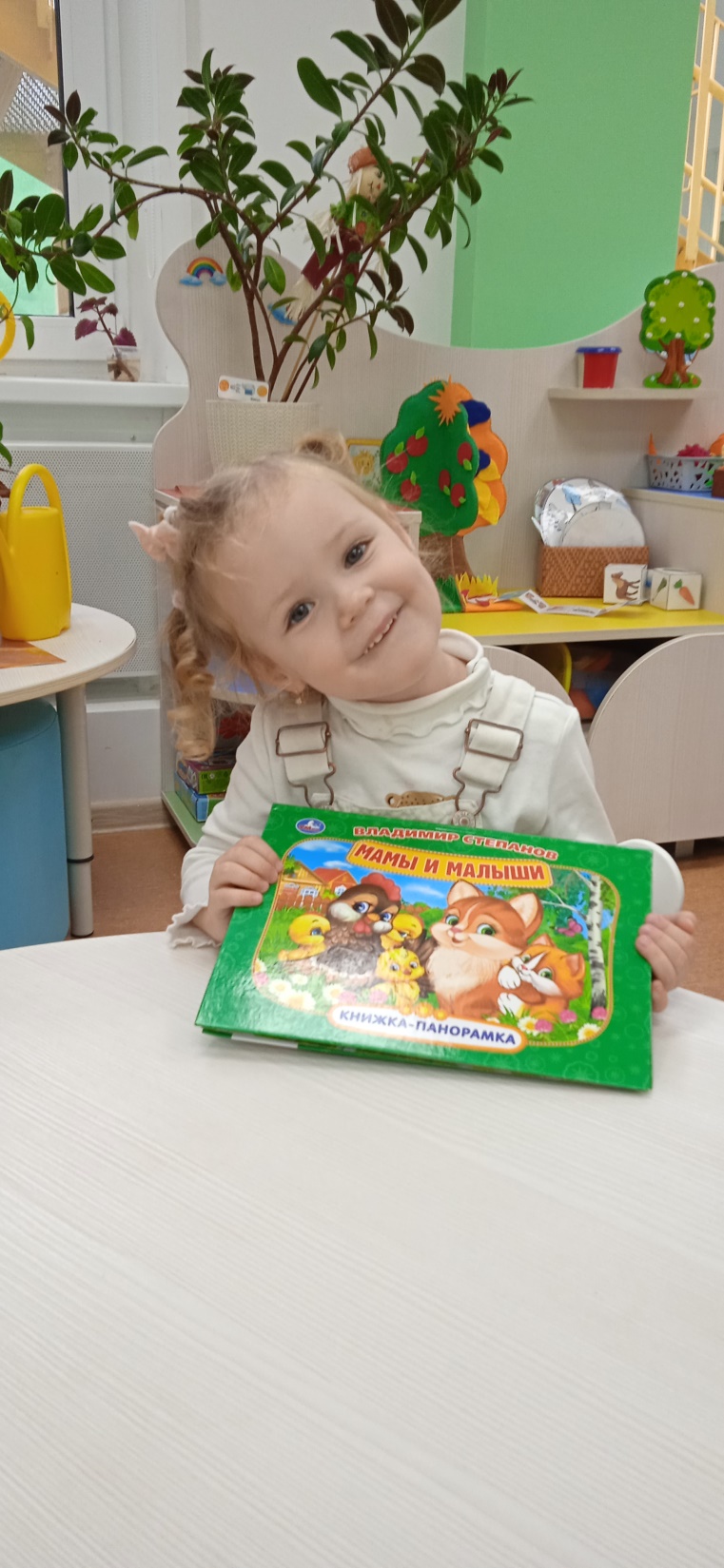 Канатенко Артём
Зиникова Амина
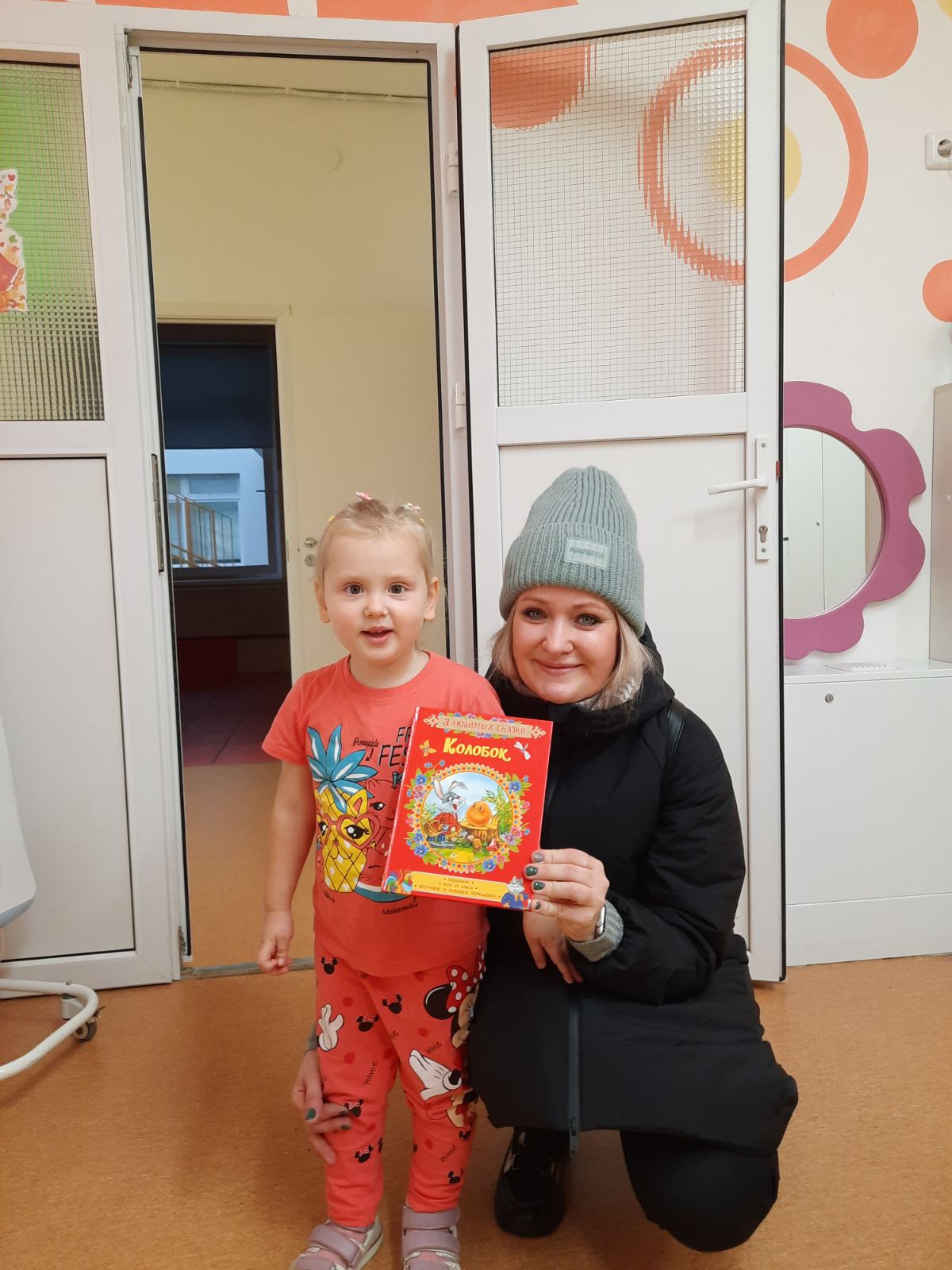 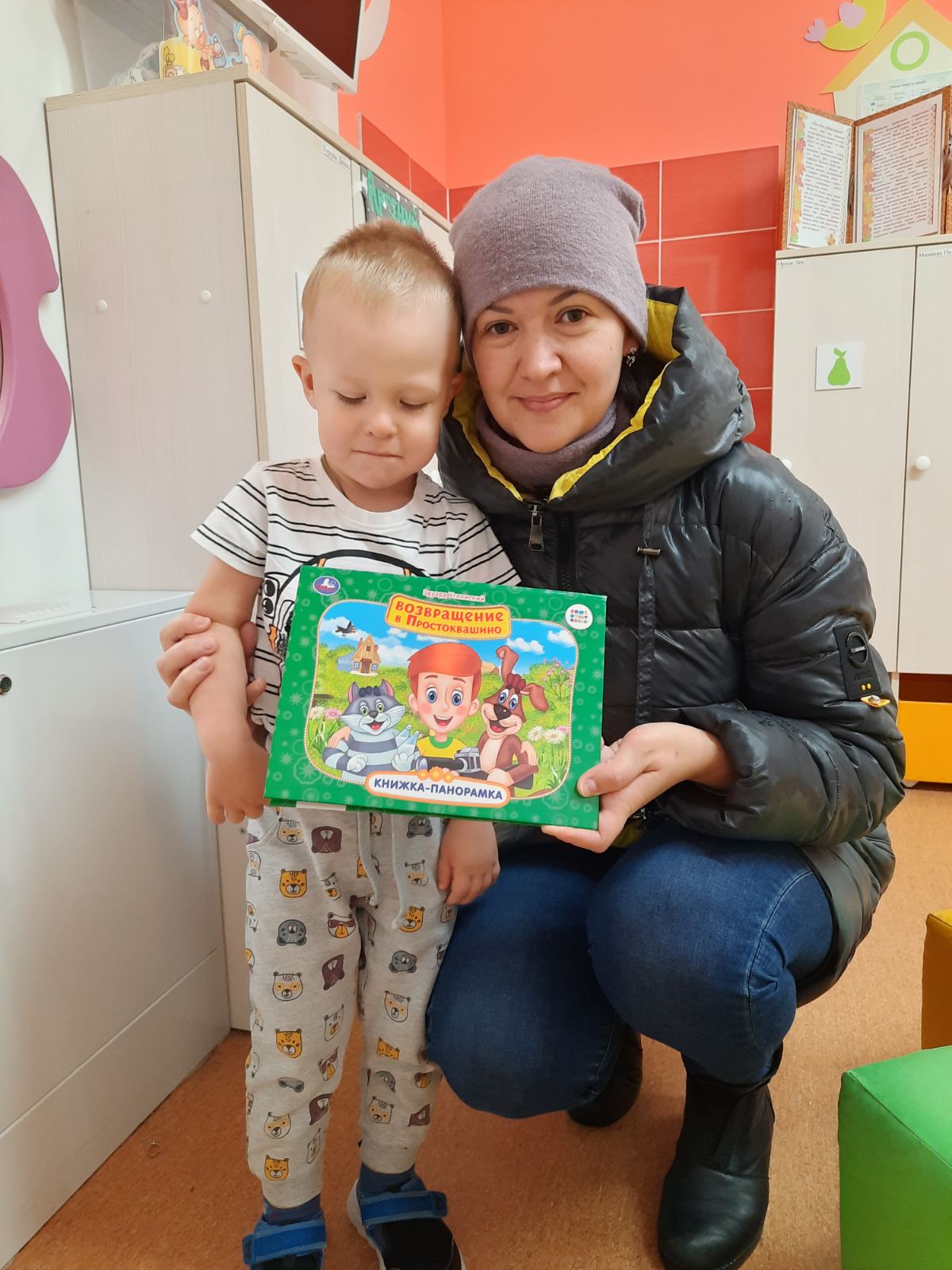 Кошкарёва Елизавета
Выхованец Артём
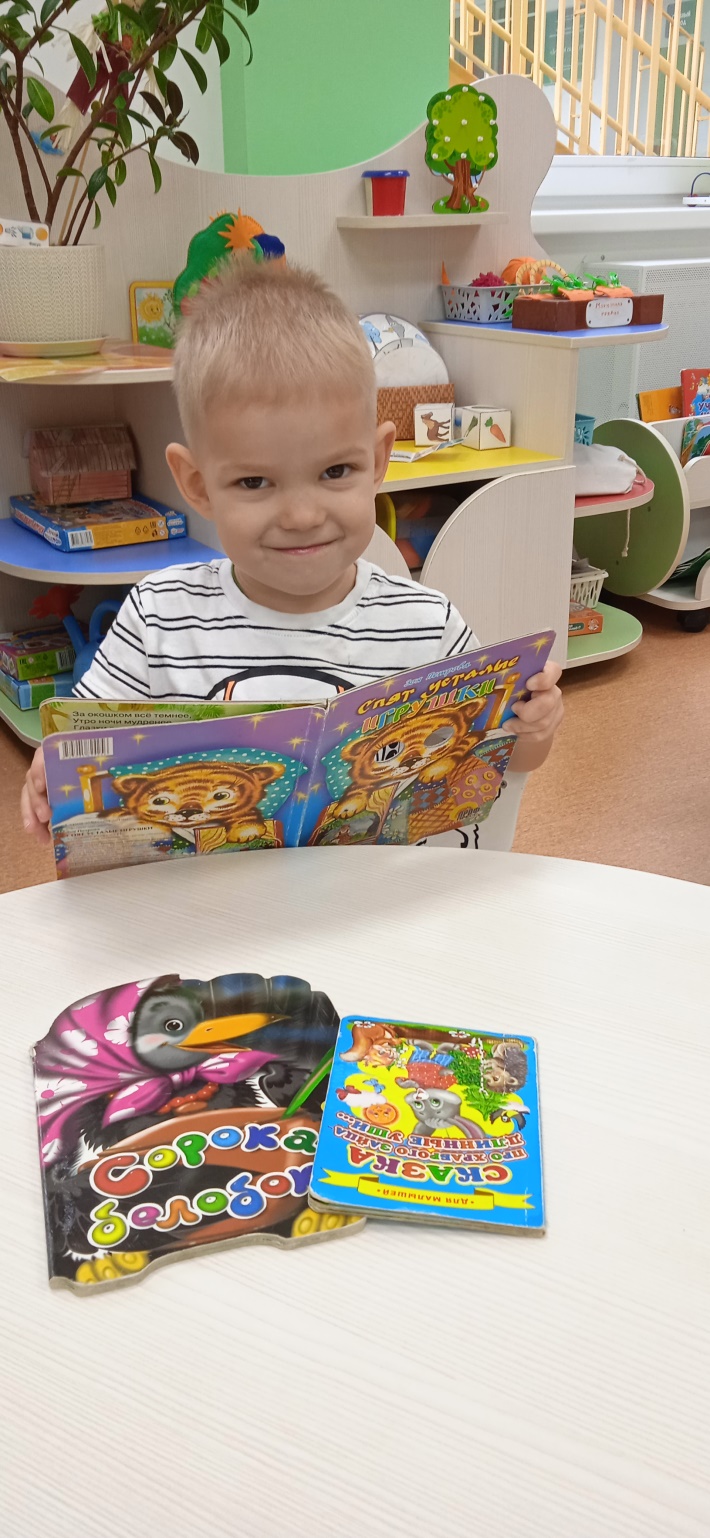 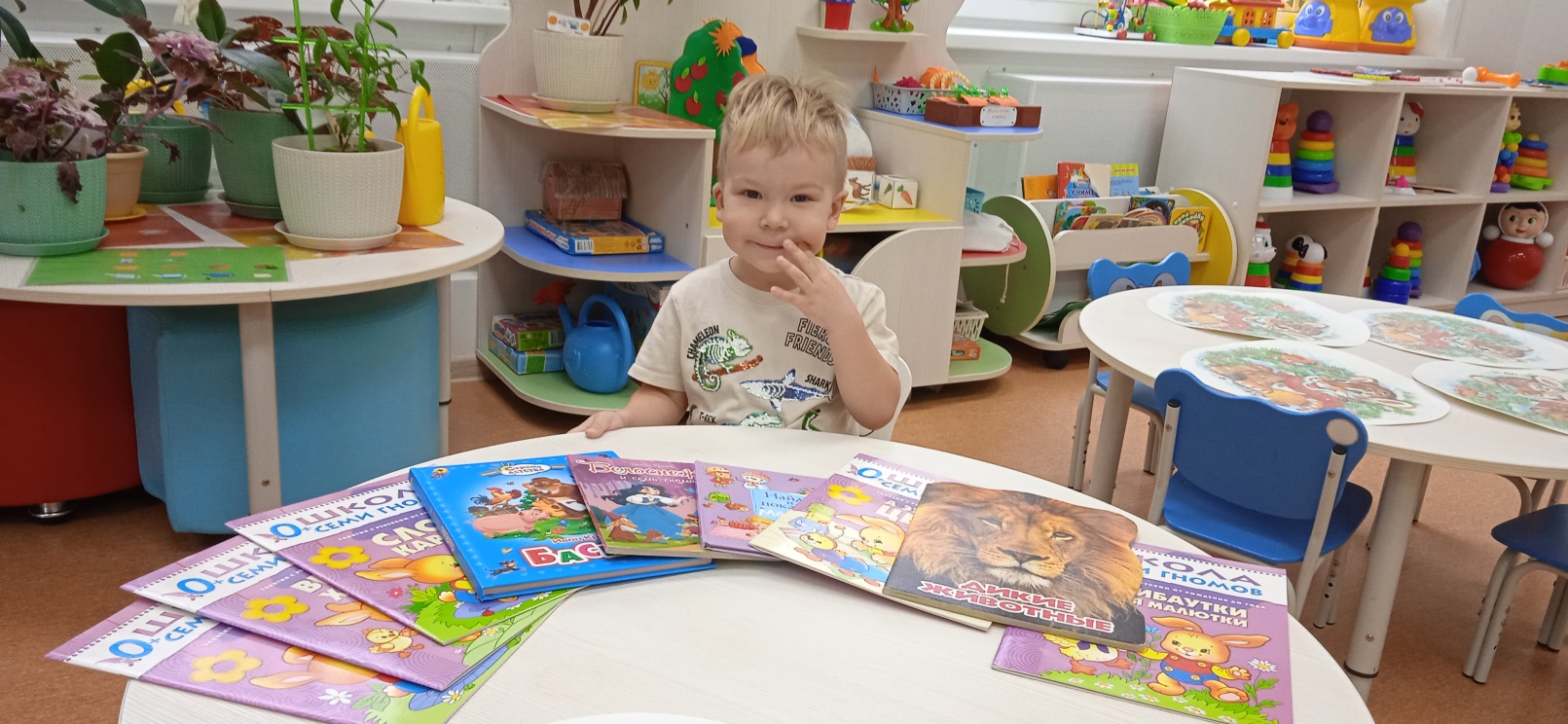 Ещенко Арсений
Овсянников Максим
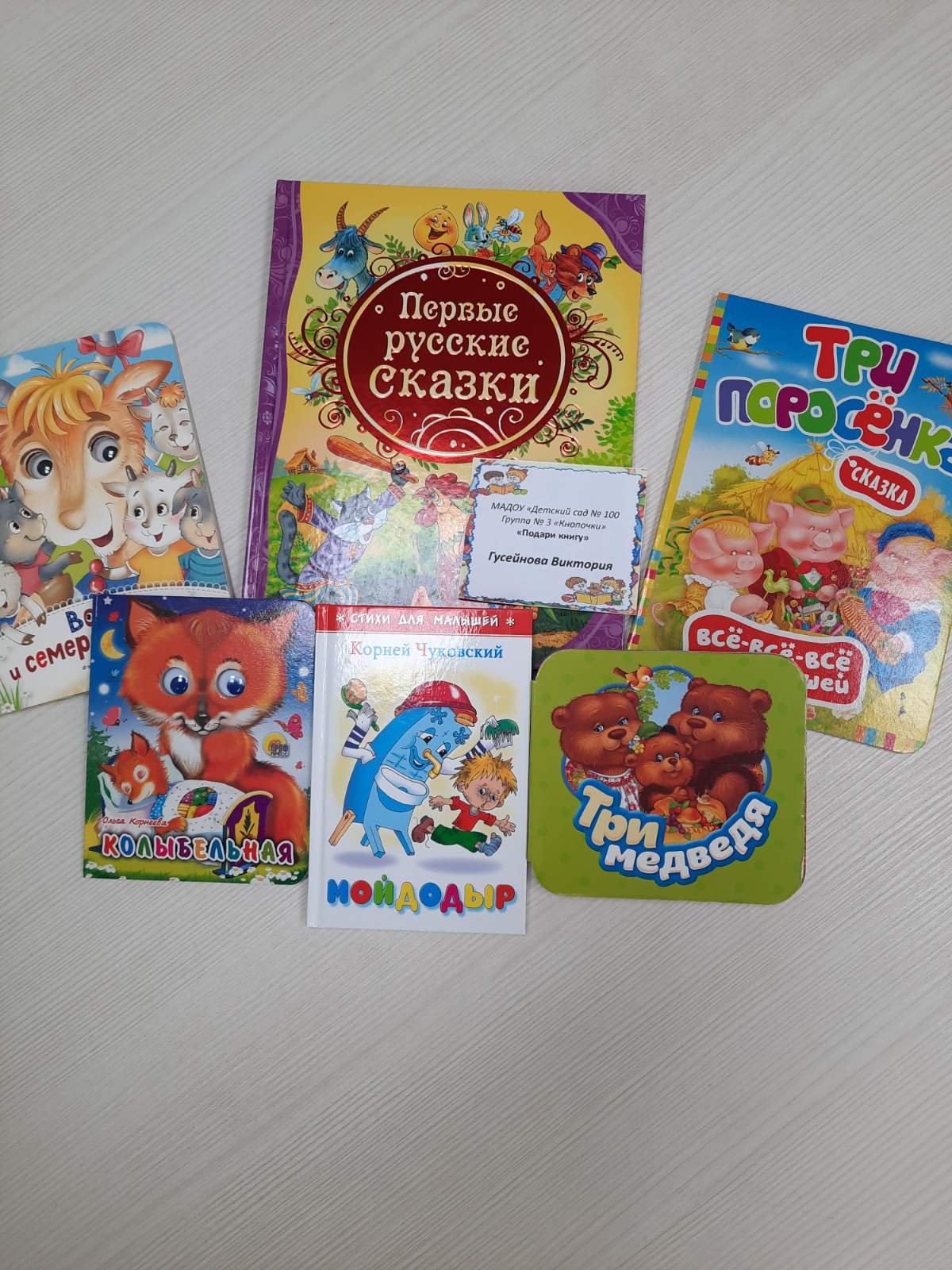 Гусейнова Виктория